Jolly Grammar 
5a-6
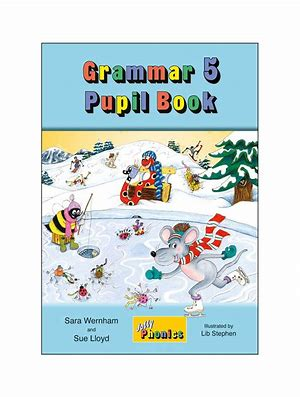 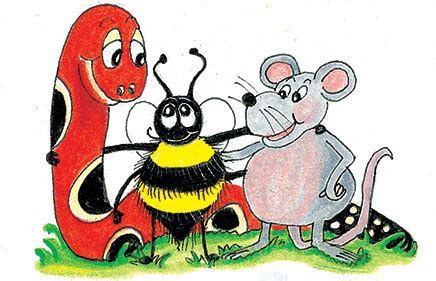 Spelling Test 3
distance
distance
 advance
distance
 advance
 balance
distance
 advance
 balance
 entrance
distance
 advance
 balance
 entrance
 chance
distance
 advance
 balance
 entrance
 chance
 acceptance
distance
 advance
 balance
 entrance
 chance
 acceptance
7. admittance
distance
 advance
 balance
 entrance
 chance
 acceptance
7. admittance
8. annoyance
distance
 advance
 balance
 entrance
 chance
 acceptance
7. admittance
8. annoyance
9. assistance
distance
 advance
 balance
 entrance
 chance
 acceptance
7. admittance
8. annoyance
9. assistance
10. clearance
distance
 advance
 balance
 entrance
 chance
 acceptance
7. admittance
8. annoyance
9. assistance
10. clearance
11. disturbance
distance
 advance
 balance
 entrance
 chance
 acceptance
7. admittance
8. annoyance
9. assistance
10. clearance
11. disturbance
12. fragrance
distance
 advance
 balance
 entrance
 chance
 acceptance
7. admittance
8. annoyance
9. assistance
10. clearance
11. disturbance
12. fragrance
13. allegiance
distance
 advance
 balance
 entrance
 chance
 acceptance
7. admittance
8. annoyance
9. assistance
10. clearance
11. disturbance
12. fragrance
13. allegiance
14. guidance
distance
 advance
 balance
 entrance
 chance
 acceptance
7. admittance
8. annoyance
9. assistance
10. clearance
11. disturbance
12. fragrance
13. allegiance
14. guidance
15. nuisance
distance
 advance
 balance
 entrance
 chance
 acceptance
7. admittance
8. annoyance
9. assistance
10. clearance
11. disturbance
12. fragrance
13. allegiance
14. guidance
15. nuisance
16. hindrance
distance
 advance
 balance
 entrance
 chance
 acceptance
7. admittance
8. annoyance
9. assistance
10. clearance
11. disturbance
12. fragrance
13. allegiance
14. guidance
15. nuisance
16. hindrance
17. irrelevance
distance
 advance
 balance
 entrance
 chance
 acceptance
7. admittance
8. annoyance
9. assistance
10. clearance
11. disturbance
12. fragrance
13. allegiance
14. guidance
15. nuisance
16. hindrance
17. irrelevance
18. acquaintance
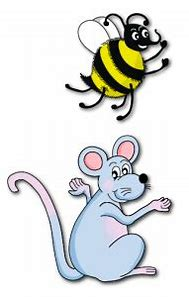 Let’s review
Parts of Speech,
S & O.
Activity Page: 
Sentence Walls
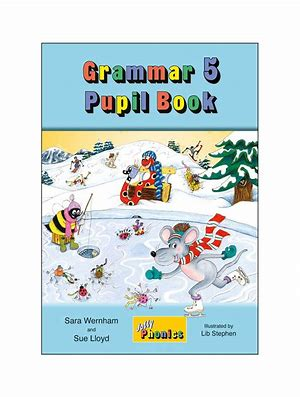 Assignment
Copy out the syllables of each spelling word (page 11).
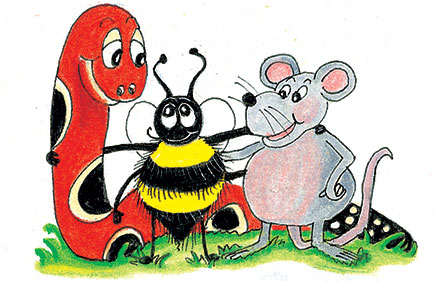 Thank you. 

See you 
next time!
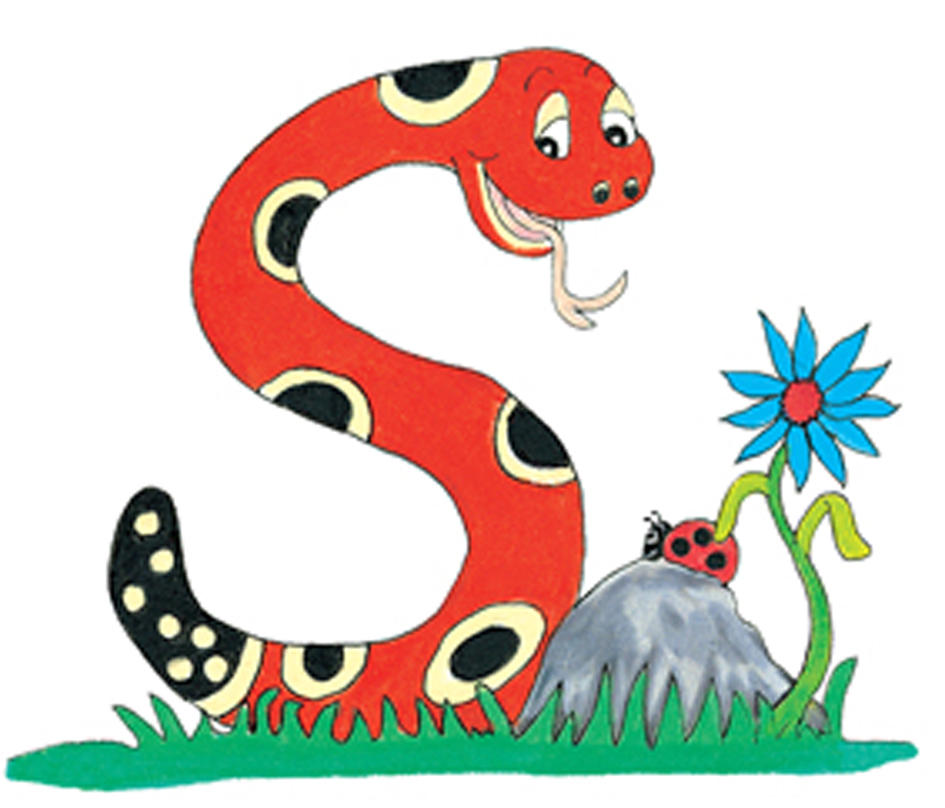